Identifying Nouns and Verbs in Sentences
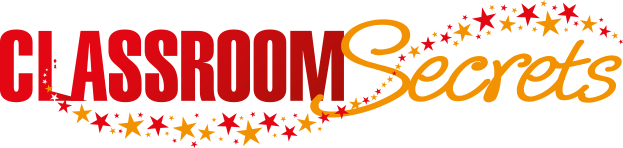 © Classroom Secrets Limited 2018
Introduction

Sort the nouns into the correct place in the table.
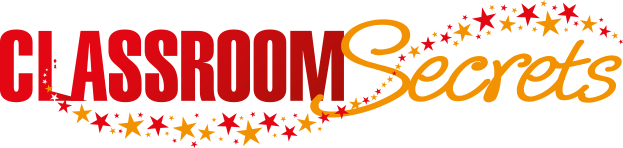 © Classroom Secrets Limited 2018
Introduction

Sort the nouns into the correct place in the table.
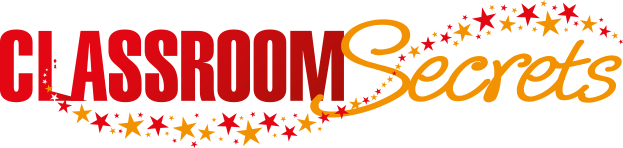 © Classroom Secrets Limited 2018
Varied Fluency 1

Underline all the action verbs in the paragraph below.


When we went to Paris, we travelled on the Eurostar. Whilst we were there, we visited the Eiffel Tower and explored the museums.
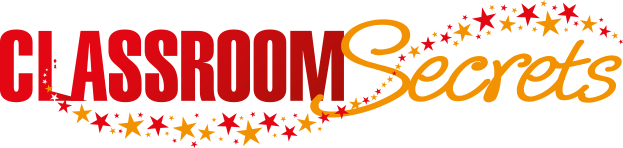 © Classroom Secrets Limited 2018
Varied Fluency 1

Underline all the action verbs in the paragraph below.


When we went to Paris, we travelled on the Eurostar. Whilst we were there, we visited the Eiffel Tower and explored the museums.
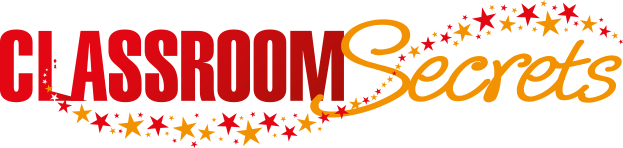 © Classroom Secrets Limited 2018
Varied Fluency 2

Is the underlined word in the sentence below being used as a noun or a verb?


The builders needed a skip to get rid of the old kitchen units.
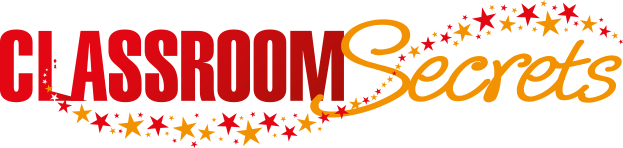 © Classroom Secrets Limited 2018
Varied Fluency 2

Is the underlined word in the sentence below being used as a noun or a verb?


The builders needed a skip to get rid of the old kitchen units.



Skip is being used as a noun.
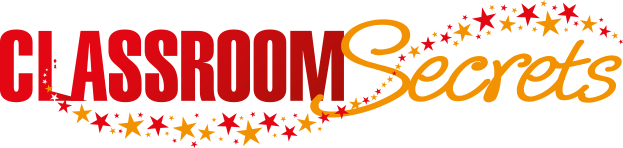 © Classroom Secrets Limited 2018
Varied Fluency 3

Sort the underlined words in the sentence below into the correct place in the table.
 
My mum baked a fresh batch of pancakes for my breakfast as my dog jumped up and knocked the first plate off the table.
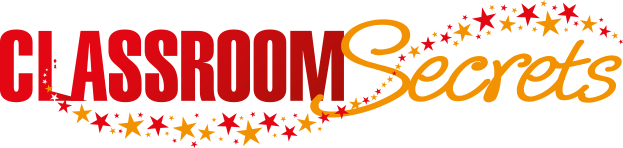 © Classroom Secrets Limited 2018
Varied Fluency 3

Sort the underlined words in the sentence below into the correct place in the table.
 
My mum baked a fresh batch of pancakes for my breakfast as my dog jumped up and knocked the first plate off the table.
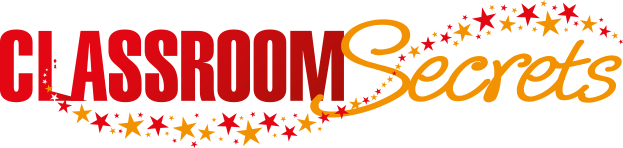 © Classroom Secrets Limited 2018
Varied Fluency 4

Label the boxes with V (verb), PN (proper noun), and AN (abstract noun) to show the parts of the sentence.


My grandparents were bursting with joy when they finally 

met their great grandchild Charlie.
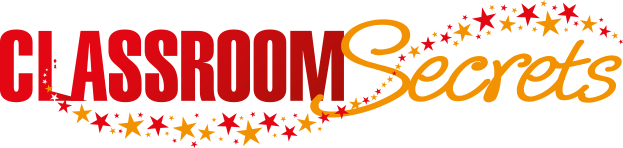 © Classroom Secrets Limited 2018
Varied Fluency 4

Label the boxes with V (verb), PN (proper noun), and AN (abstract noun) to show the parts of the sentence.


My grandparents were bursting with joy when they finally 

met their great grandchild Charlie.
V
PN
AN
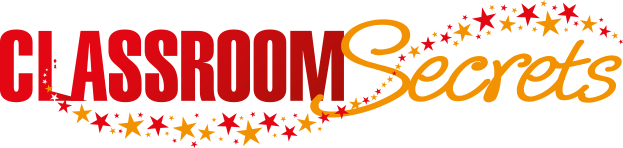 © Classroom Secrets Limited 2018